Budget 101 WITH THE BUDGET OFFICE
Funds Types
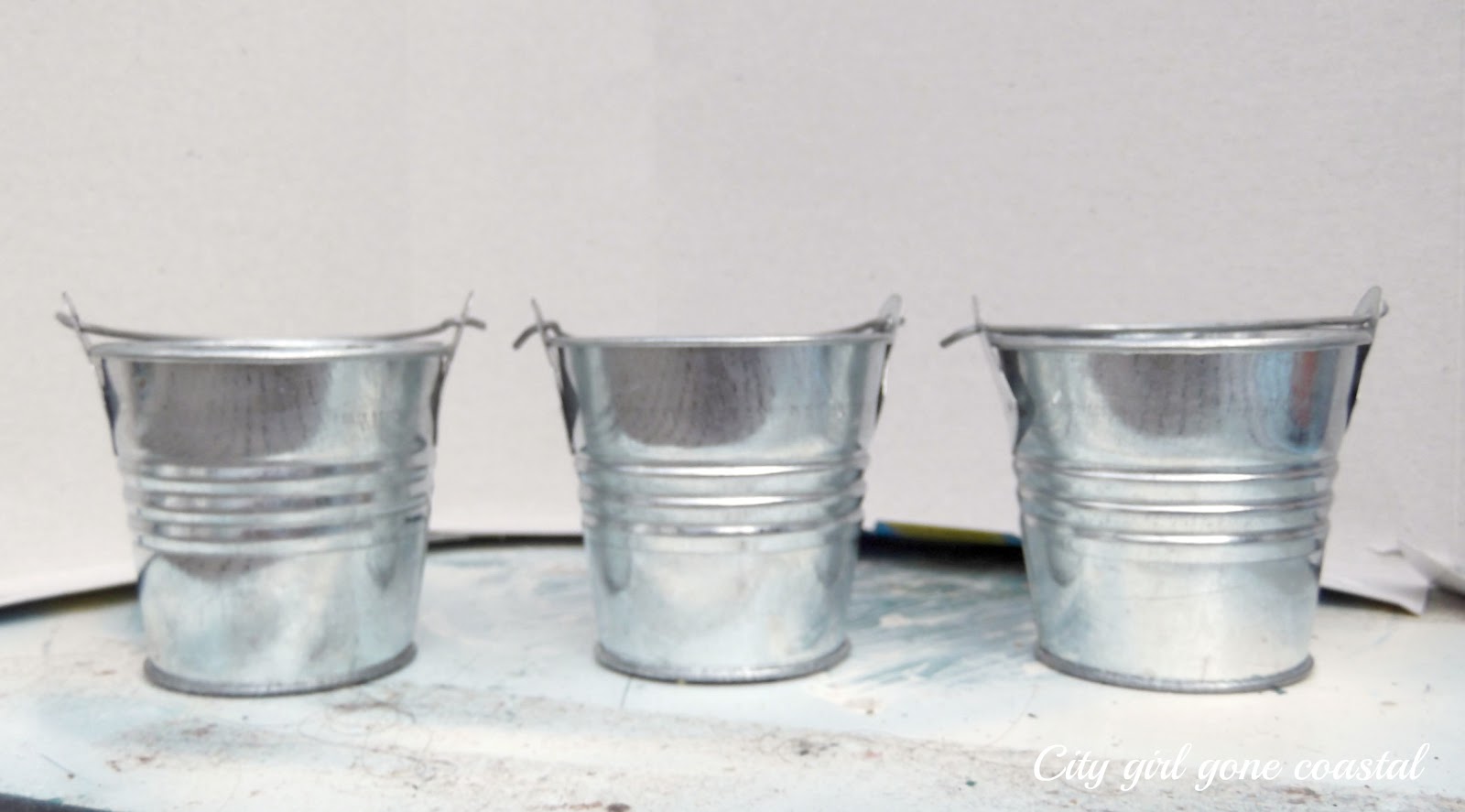 State Appropriations
Tuition
Fees
State appropriations are primarily used for salaries & benefits.
Operations & wage budgets are primarily allocated in designated & fee accounts.
Account Types
Account numbers are 6 digits.  The 1st number indicates the fund group.  
1- State Appropriations & Statutory Tuition
2- Designated Tuition & Fees
3- Auxiliary
4- Restricted funds
state Appropriations
State Appropriations
 Non-Formula Items
Academic Programs
Nursing Program
Expansion Funding
NETEP
Student Success Program
BET
Institutional Enhancement
FUNDING PRIORITY IN THE BUDGET
System Assessments and Debt Service
University Contracts
University Operations 
Utilities
Insurance
Personnel Costs
Salaries & benefits
Departmental operations & wages
Canopy
Budget pools:
1100	Salaries
1700	Wages
1900	Benefits
3000	Other Expense

Canopy is web version of Financial  Accounting Management Information System(FAMIS)
Canopy
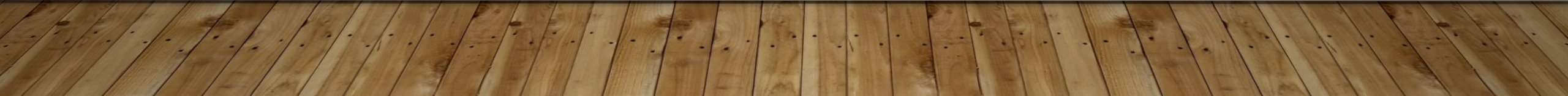 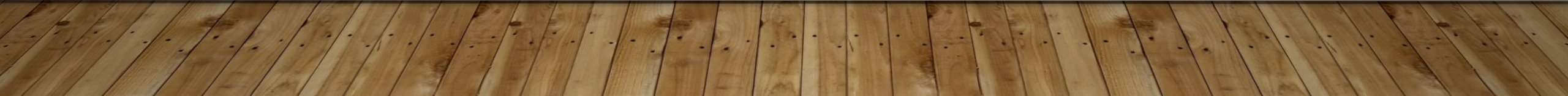 Budget Transfers
Departmental Budget Transfers (DBR) process can be found on the budget website
In CANOPY, DBR(s) utilize electronic routing paths for approvals 
Funds can move between applicable accounts and budget pools
PROCUREMENT & TRAVELIt is Always best to ask permission vs. forgiveness when dealing with state funds.
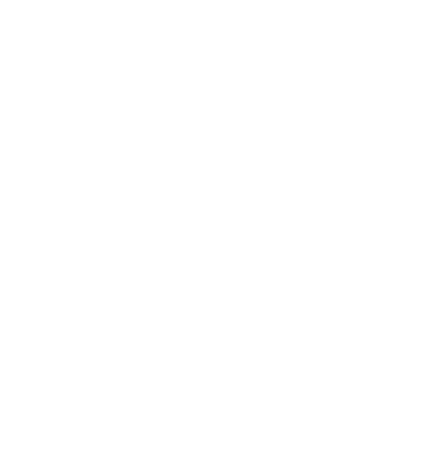 State funds may not be used to purchase:
Promotional Items 
Alcoholic Beverages 
Flowers/Plants
Foods: A state agency is prohibited from purchasing food, coffee, cream, sugar and similar
For additional information, email purchasing@tamut.edu
Travel on State Funds
When traveling on state funds, all state rules and regulations must be followed for expenses to be eligible.  
 
For additional information, please refer to the travel website or contact travel@tamut.edu
Responsibilities of Account Managers
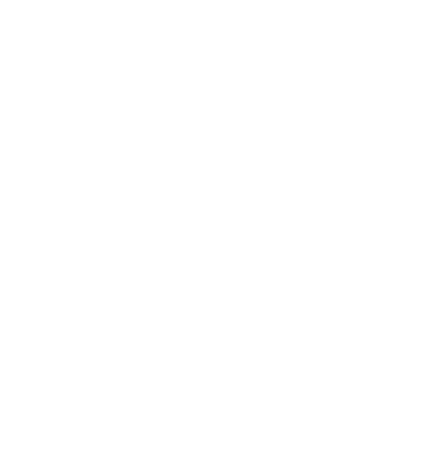 Reconcile accounts weekly or monthly depending on amount of activity
Review account balances PRIOR to attempting to make purchases or payroll payments
Spend responsibly
Questions?
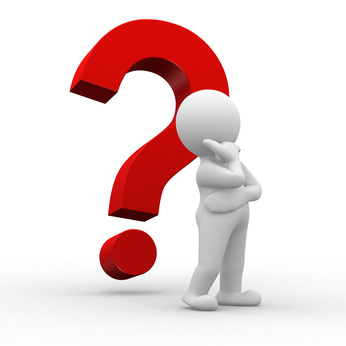